Extremt beteende i trafiken
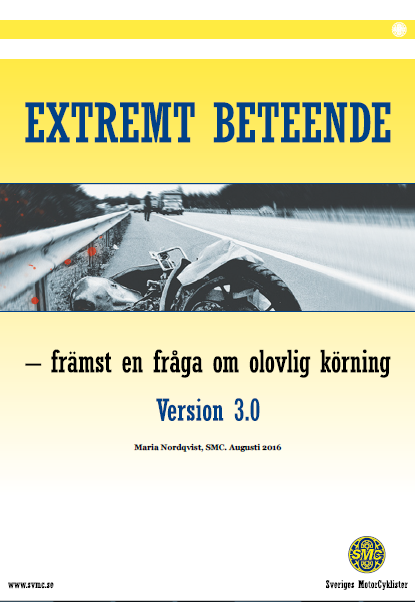 Maria Nordqvist
Tylösandsseminariet
 2016
Satsar vi rätt för att minska dödade på 2 hjul?
Av årets 31 dödade saknade 
    minst 8 körkort 
Av årets 31 dödade har 8 krockatmed mitt- eller sidoräcke
Etappmålen för att minska dödaoch svårt skadade på 2-hjulig MC nås inte med traditionella trafiksäkerhetsåtgärder
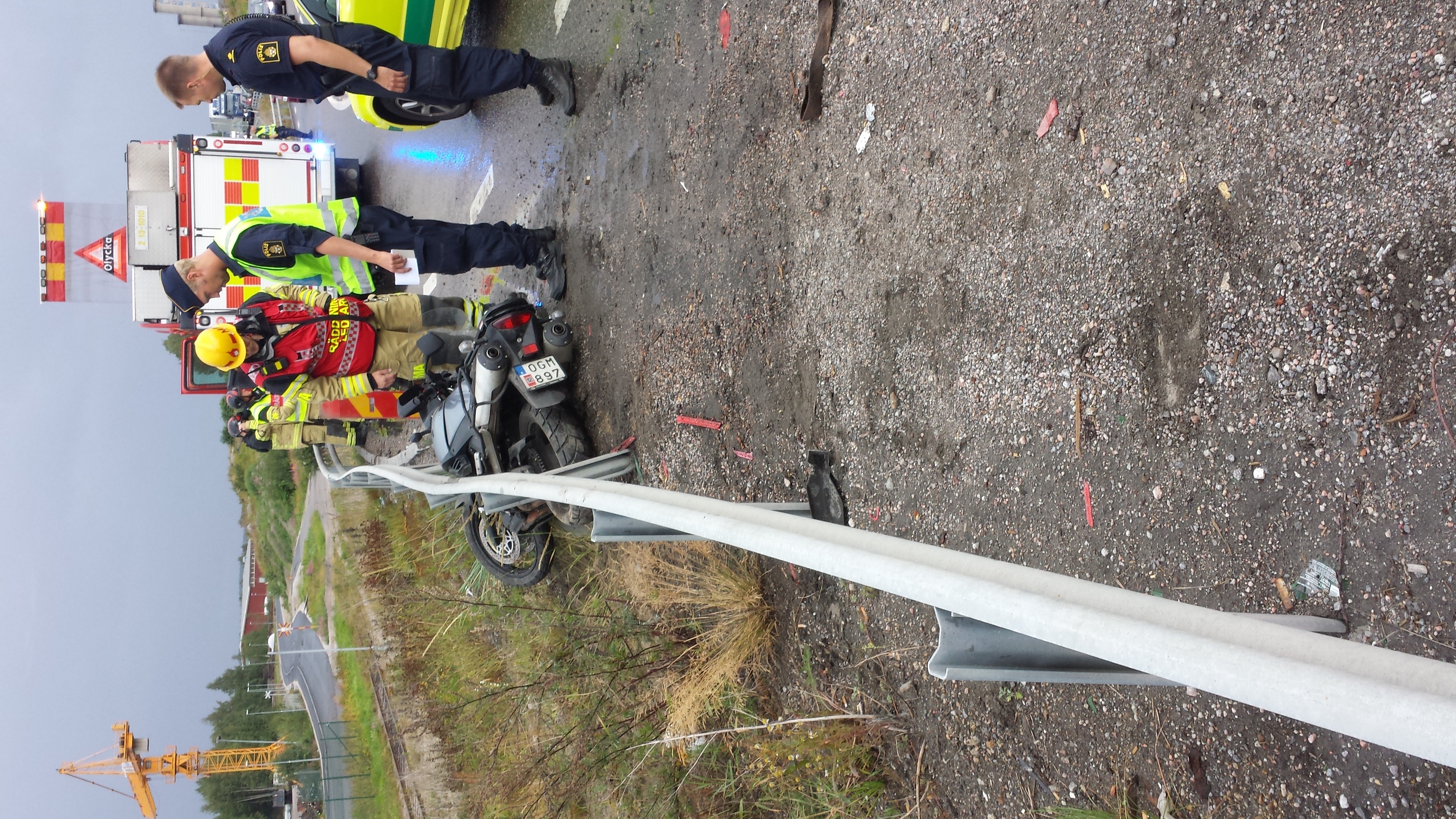 Idag såg jag en polisbil!
Nästan varje dag åretom rapporterar media
om incidenter på 
grund  av extremt beteende.
Vanligast är att körkortslösa påverkade män grips
av polis i samband 
med olycka. SMC samlar
alla på hemsidan.  Film ”En om dagen”
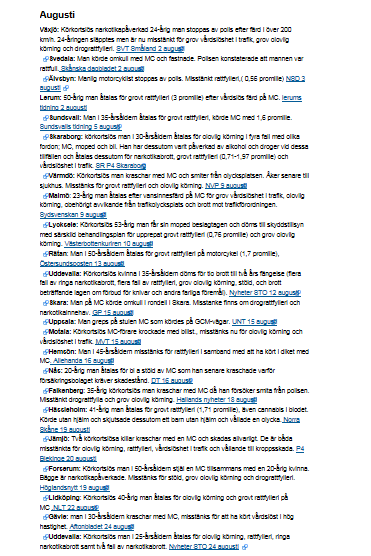 Dödade på tvåhjulig mc 2011-2015
Körkortsinnehav bland döda 2011-2015
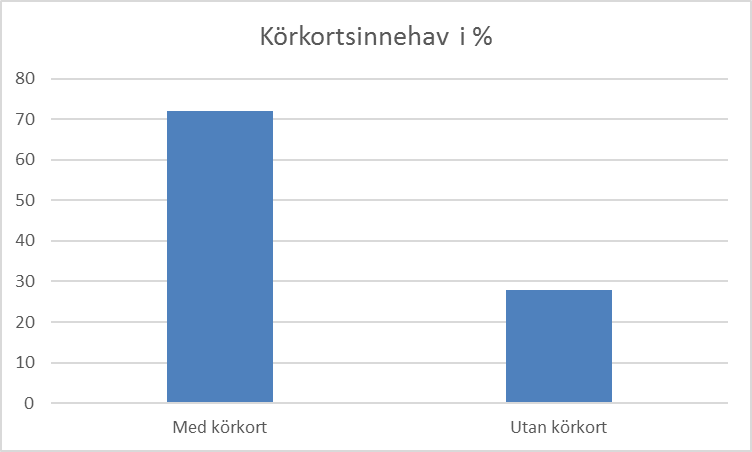 72 % av de som dödas på tvåhjulig MC hade körkort, 28 % saknade körkort
Andel påverkade utifrån körkorts-innehav
70 % av de som saknar körkort är påverkade av alkohol och/eller droger. 
15 % av de som har körkort är påverkade av alkohol eller droger.
körkortslösa äger inte mc
Knappt hälften, 46 %, av de körkortslösa ägde MC
Motsvarande andel är 87 % bland de som har körkort
Körde föraren ett lagligt fordon?
78 % av de körkortslösa körde ett olagligt fordon, 4 % av de som hade körkort (olagligt= avställt, oförsäkrat, körförbud, cross, enduro eller stulet)
Gäller detta bara dödsolyckor? Svårt skadade 2013-2014 2-hjulig MC
Totalt 503 personer, 452 förare har studerats 
66 % av svårt skadade förare hade körkort21,5 % av svårt skadade förare saknade körkort
12,5 % av svårt skadade förare - okänt
Ägarförhållande vid olyckan
En fjärdedel av svårt skadade förare utan körkort ägde inte den MC de körde vid olyckstillfället. 
Motsvarande bland förare med körkort var 1,7 %.
Körde fordon med körförbud
17,5 % av de körkortslösa svårt skadade körde ett fordon med körförbud vid olyckstillfället jämfört med 5 % av de som hade körkort.
Problematiken finns även på bilsidan men i lägre omfattning
Jämförande statistik mellan dödade på tvåhjulig MC och personbil under perioden 2010-2014 finns i rapporten!
Detta Stämmer inte enligt studier med svenska MC-förare
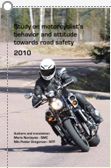 100 % har körkort
Bara 0,30 % lånar ut sin MC till vem som helst
100 % äger minst en MC
100 % använder alltid hjälm, över 80 % heltäckande skyddsutrustning
Bättre attityd till att köra påverkad jfr bil
Efterlyser fler poliskontroller, hårdare straff för ratt- och drograttfylleri mm
Positiv till alkolås på MC
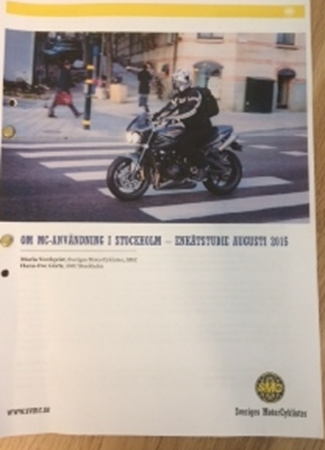 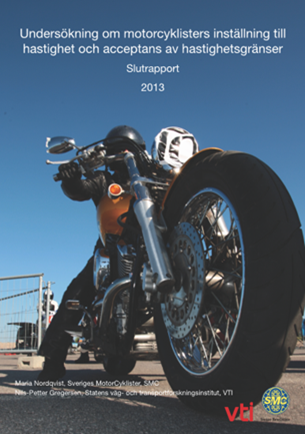 SMC:s konklusion
Hög andel av dem som omkommer på MC är inte motorcyklister
De struntar i många trafikregler som ökar olycksrisken (alkohol, droger, olagliga fordon, hjälmkrav)
Gruppens andel är hög även bland de svårt skadade MC-förarna
Andelen är betydligt högre bland MC-förare jämfört med bilförare
Gruppen kräver särskilda åtgärder av alla aktörer
Körkortsinnehav måste bli ett etappmål!
Tack för ordet!
Maria Nordqvist, SMC.
    maria.nordqvist@svmc.se 
    070-538 39 38
    www.svmc.se
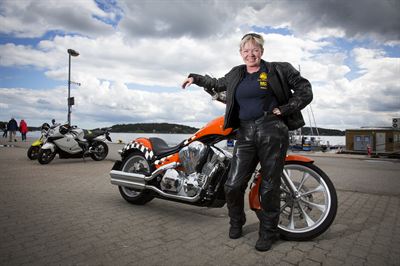